Chapter 5: TCP/IP and OSI
Business Data Communications, 6e
What is a Protocol?
Allows entities (i.e. application programs)  from different systems to communicate
Shared conventions for communicating information are called protocols
Defines a set of rules that govern the exchange of data
Includes syntax, semantics, and timing
Why Use Protocol Architecture?
Data communications requires complex procedures
Sender identifies data path/receiver
Systems negotiate preparedness
Applications negotiate preparedness
Translation of file formats
For all tasks to occur, high level of cooperation is required
Modular Approach
Breaks complex tasks into subtasks
Each module handles specific subset of tasks
Communication occurs
between different modules on the same system
between similar modules on different systems
Advantages of Modularity
Easier application development
Network can change without all programs being modified
Three-Layer Model
Distributed data communications involves three primary components:
Networks
Computers
Applications
Three corresponding layers
Network access layer
Transport layer
Application layer
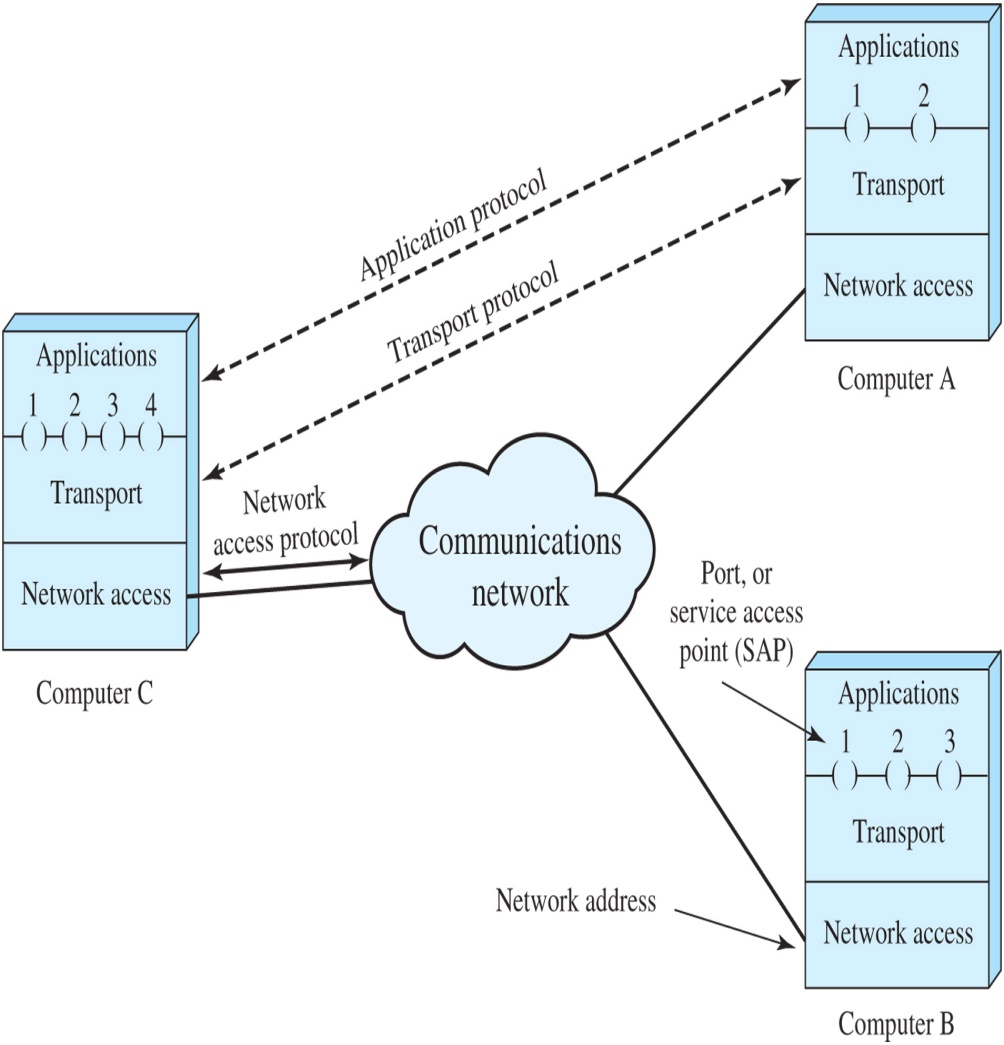 Network Access Layer
Concerned with exchange of data between computer and network
Includes addressing, routing, prioritizing, etc
Different networks require different software at this layer
Example: X.25 standard for network access procedures on packet-switching networks
Transport Layer
Concerned with reliable transfer of information between applications
Independent of the nature of the application
Includes aspects like flow control and error checking
Application Layer
Logic needed to support various applications
Each type of application (file transfer, remote access) requires different software on this layer
Addressing
Each computer on a network requires a unique address on that network
Each application requires a unique address within the computer to allow support for multiple applications (service access points, or SAP)
Data Transmission
Application layer creates data block
Transport layer appends header to create PDU (protocol data unit)
Destination SAP, Sequence #, Error-Detection Code
Network layer appends another header
Destination computer, facilities (e.g. “priority”)
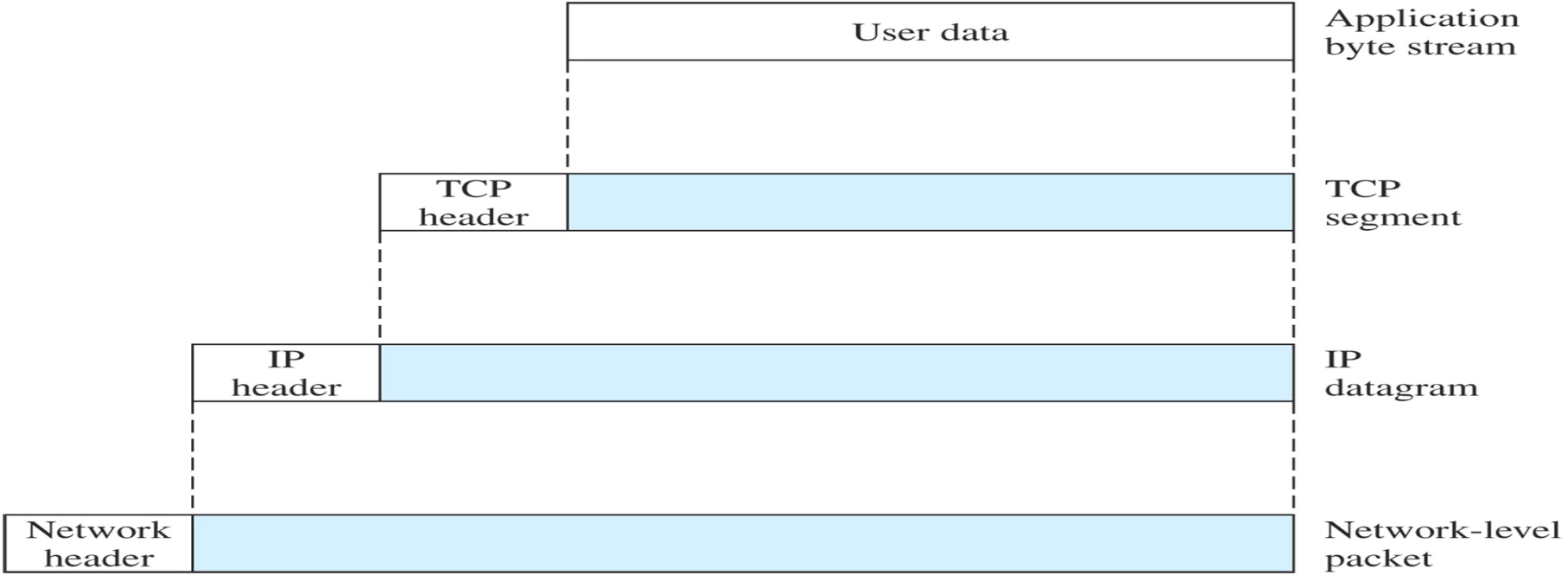 Protocol Architectures
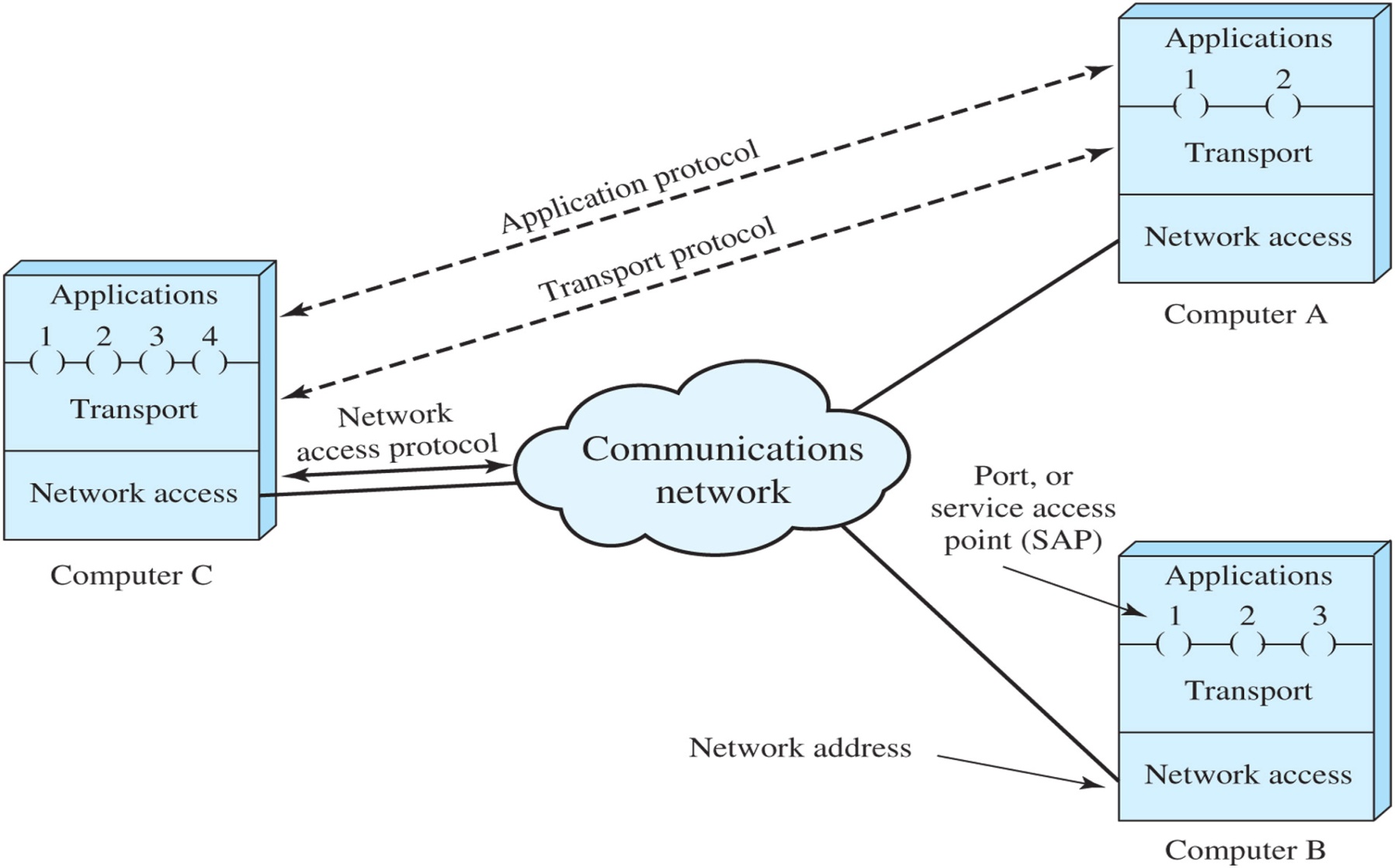 Protocols in a Simplified Architecture
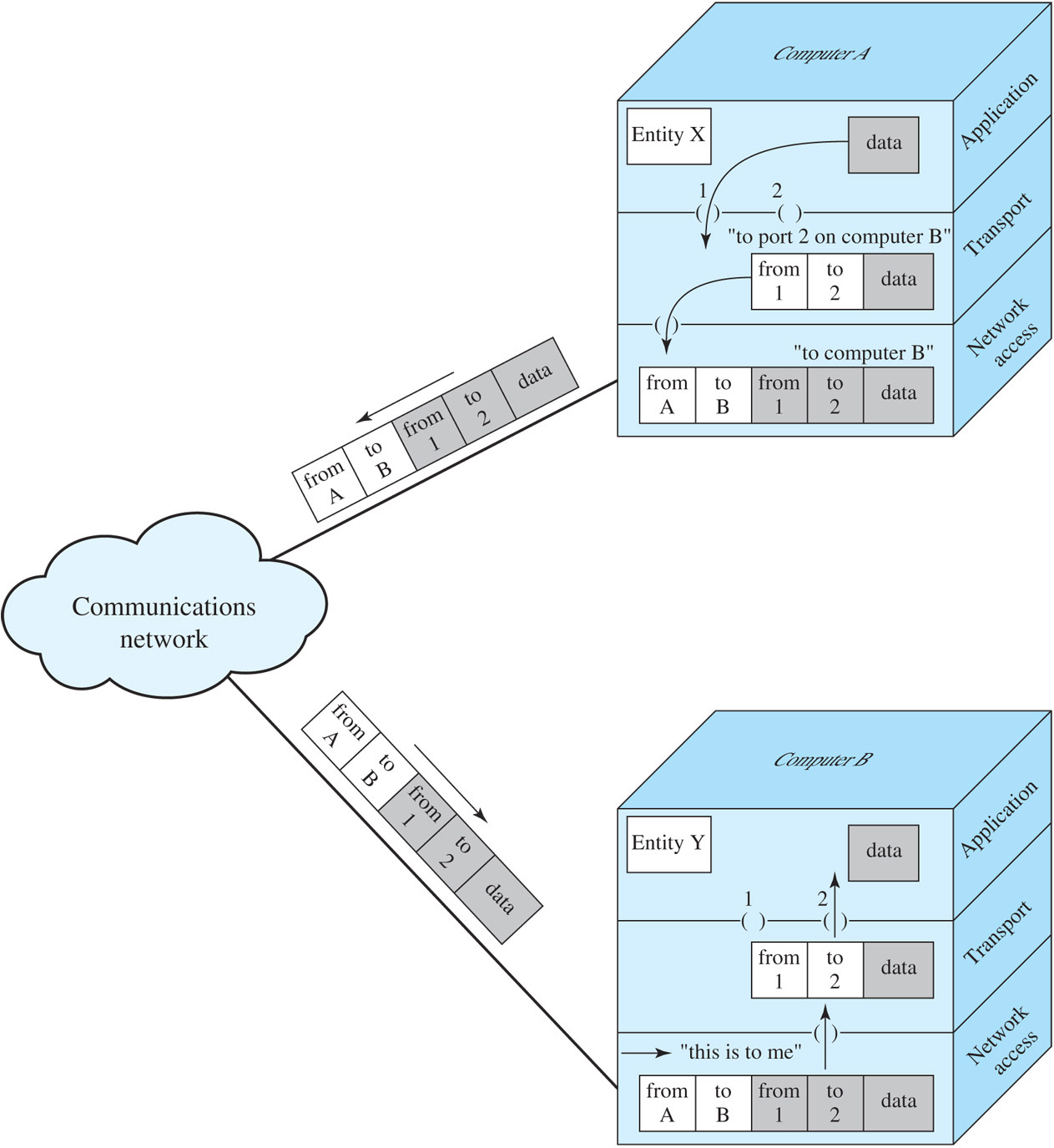 Transport PDU Headers
Source port: indicates the application that sent the data
Destination port: the appplication that the data is to be delivered to
Sequence number: provides sequential ordering of segments 
Error-detection code: code that is a function of the contents of a segment (e.g., checksum or frame check sequence)
Network Access PDU (Packet Header)
Source computer address: indicates the source of the packet
Destination computer address: indicates the computer that the data is to be delivered to
Facilities requests: indicates if the network is to make use of certain facilities such as priority
Standardized Protocol Architectures
Vendors like standards because they make their products more marketable
Customers like standards because they enable products from different vendors to interoperate
Two protocol standards are well-known:
TCP/IP: widely implemented
OSI: less used, but widely known and still useful for modeling/conceptualizing
TCP/IP
Transmission Control Protocol/Internet Protocol
Developed by DARPA
No official protocol standard
Identifies 5 Layers
Application
Host-to-Host (transport)
Internet
Network Access
Physical
TCP/IP Physical Layer
Physical interface between a DTE (e.g. computer or terminal) and a transmission medium 
Specifies:
Characteristics of medium
Nature of signals
Data rate
TCP/IP Network Access Layer
Exchange of data between systems on a shared network
Utilizes address of host and destination
Can also prioritize  transmission
Software at this layer depends on network (e.g. X.25 vs. Ethernet)
Segregation means that no other software needs to be concerned about net specifics
TCP/IP Internet Layer
An Internet is an interconnection of two or more networks
Internet layer handles tasks similar to network access layer, but between networks rather than between nodes on a network
Uses IP for addressing and routing across networks
Implemented in workstations and routers
TCP/IP Transport Layer
Also called host-to-host layer
Reliable exchange of data between applications
Uses TCP protocols for transmission
TCP/IP Application Layer
Logic needed to support variety of applications
Separate module supports each type of application (e.g. file transfer)
Operation of TCP/IP
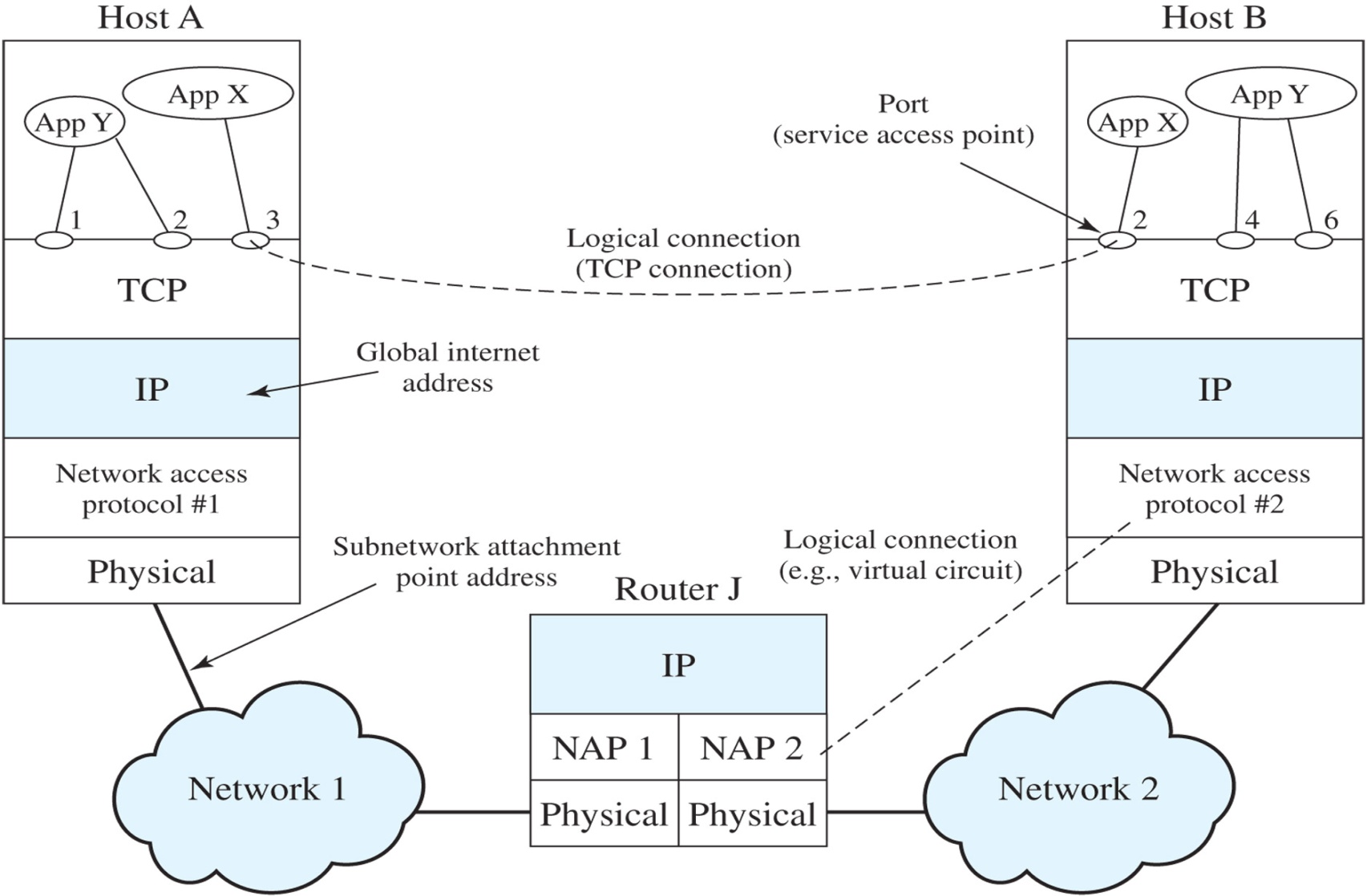 TCP & UDP
Most TCP/IP applications use TCP for transport layer
TCP provides a connection (logical association) between two entities to regulate flow check errors
UDP (User Datagram Protocol) does not maintain a connection, and therefore does not guarantee delivery, preserve sequences, or protect against duplication
TCP & UDP
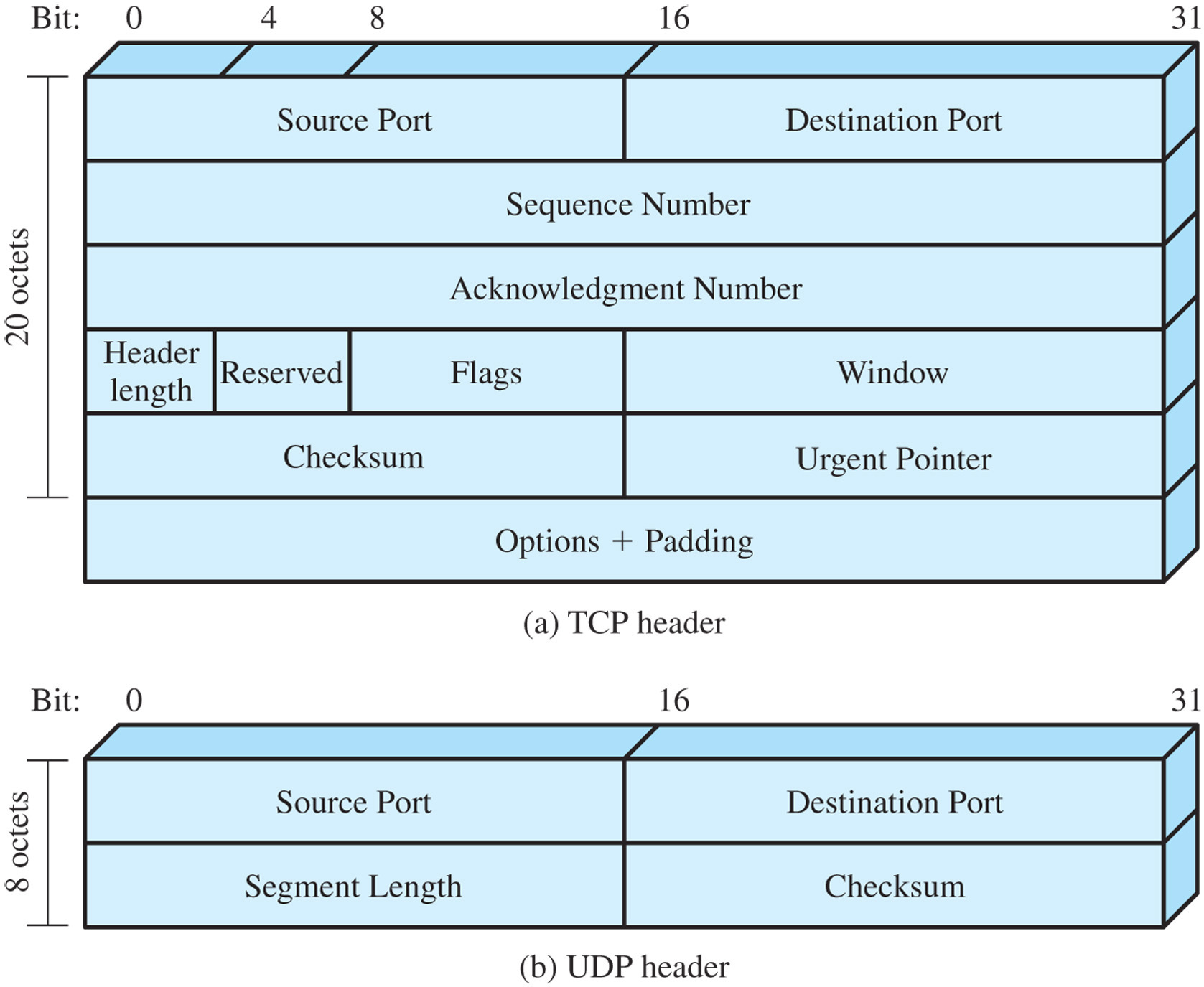 IP and IPv6
IP provides for 32-bit source and destination addresses
IPv6 (1996 standard) provides for 128-bit addresses
Migraqtion to IPv6 will be a very slow process
IP Headers
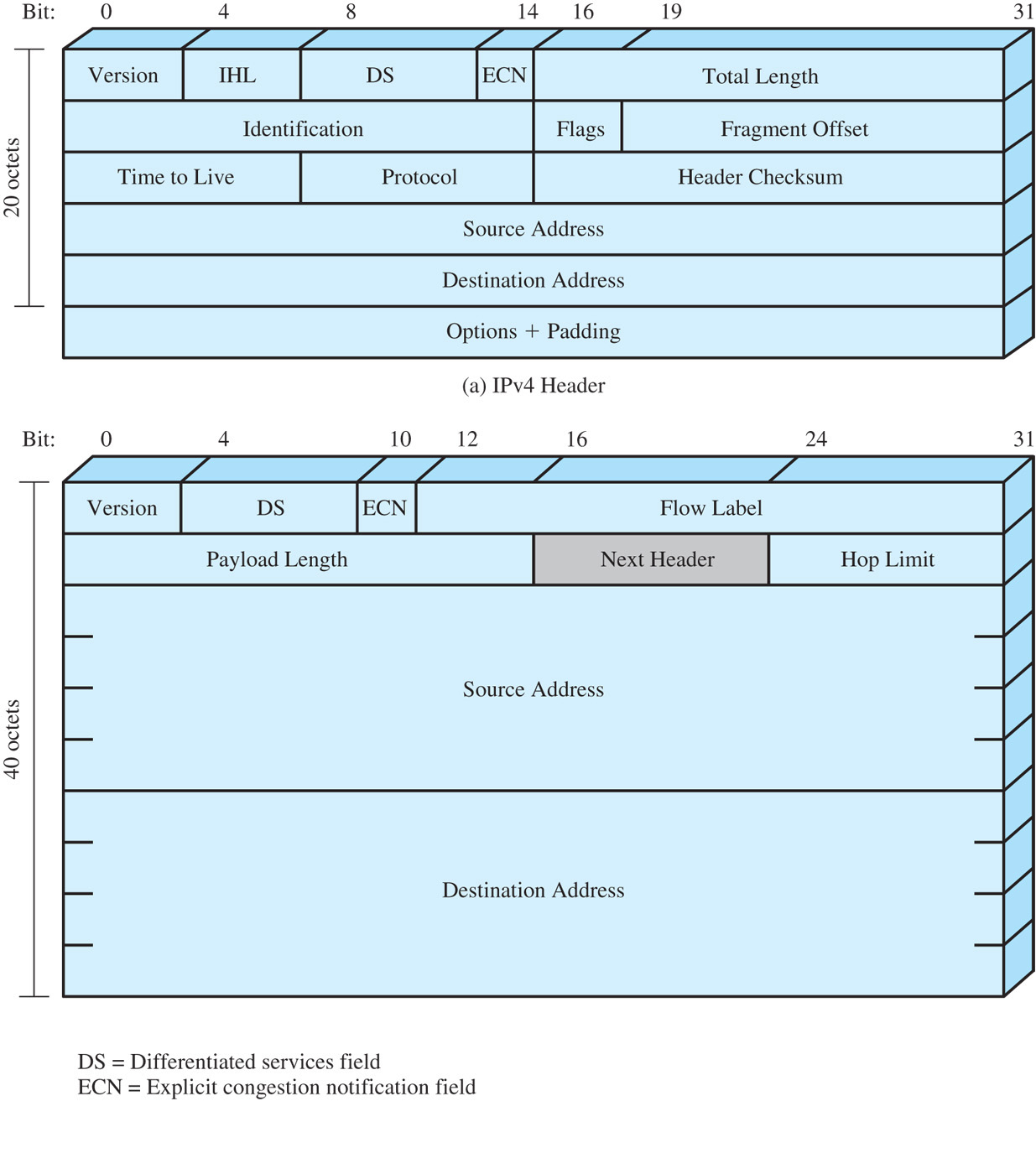 TCP/IP Applications
SMTP (Simple Mail Transfer Protocol)
Basic e-mail facility, transferring messages among hosts
FTP (File Transfer Protocol)
Sends files from one system to another on user command
SSH (Secure Shell)
Secure remote login capability, allowing a user to remotely logon to a computer
Internetworking
Interconnected networks, usually implies TCP/IP
Can appear to users as a single large network
The global Internet is the largest example, but intranets and extranets are also examples
Routers
Equipment used to interconnect independent networks
Several essential functions
Provide a link between networks
Provide routing and delivery of data between processes on systems from different networks
Provide these functions without requiring modification of networking architecture
Router Issues
Addressing schemes
Maximum packet size
Interfaces
Reliability
Operation of TCP/IP: Action at the Sender
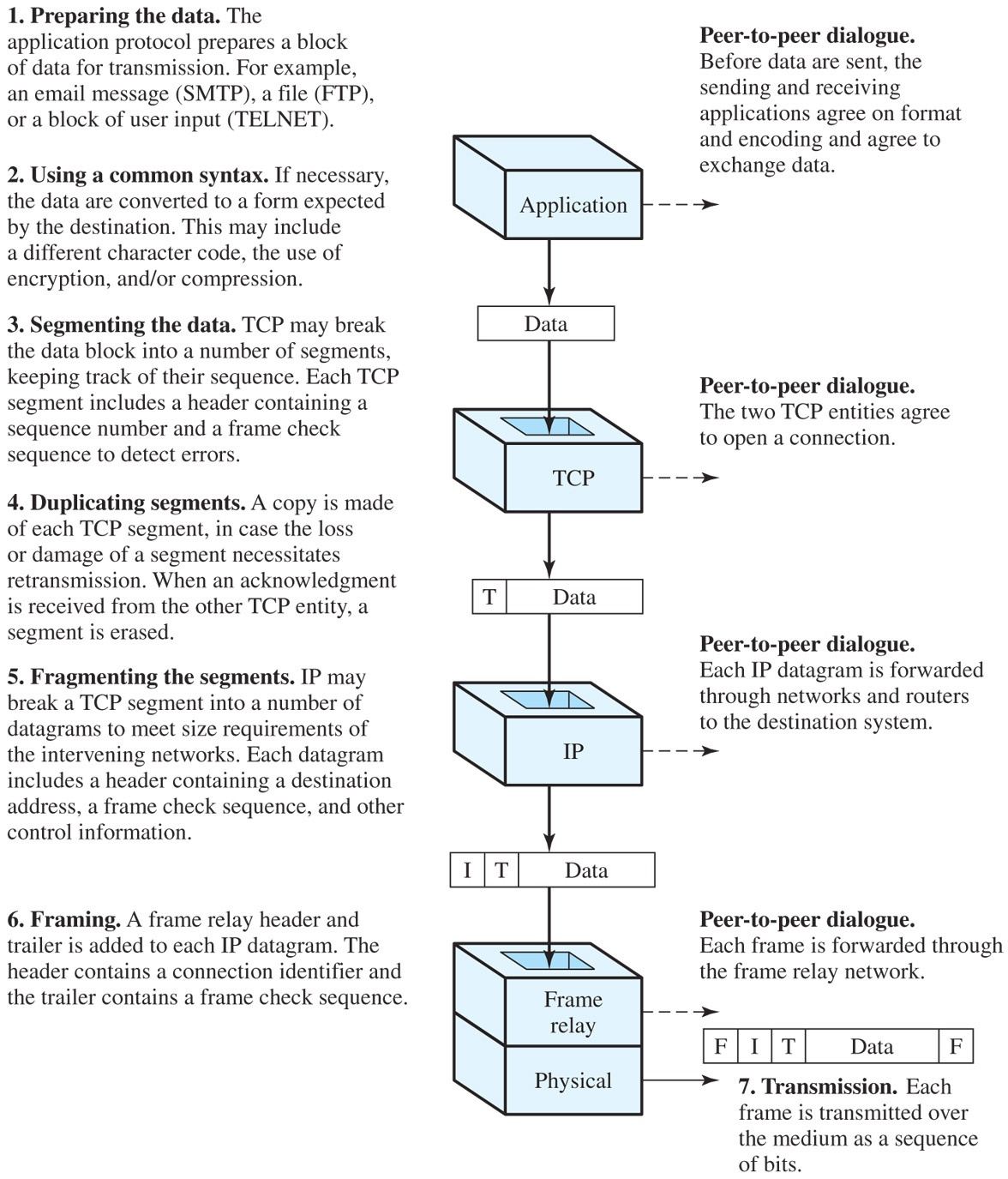 Operation of TCP/IP: Action at the Router
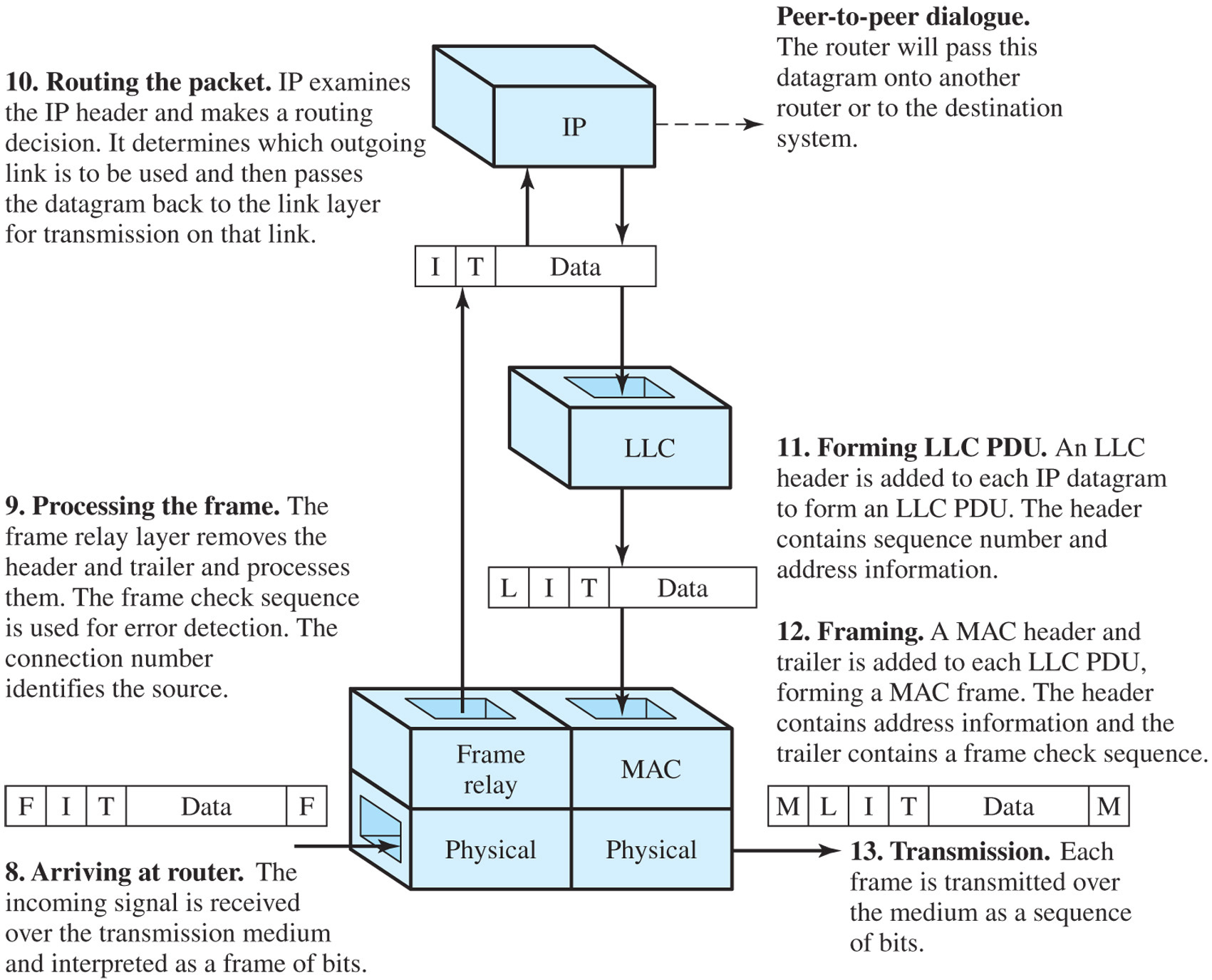 Operation of TCP/IP: Action at the Receiver
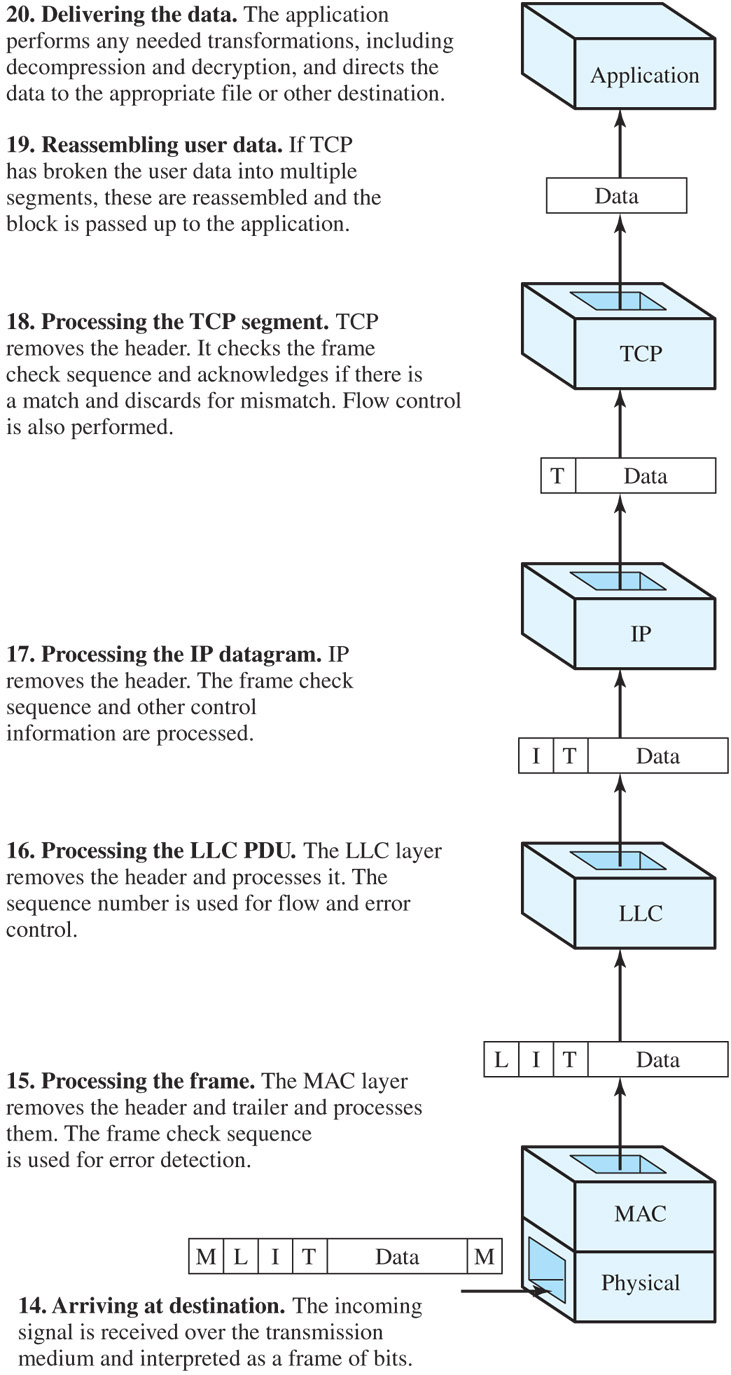 Why Study OSI?
Still an excellent model for conceptualizing and understanding protocol architectures
Key points:
Modular
Hierarchical
Boundaries between layers=interfaces
OSI
Open Systems Interconnection
Developed by ISO

Contains seven layers
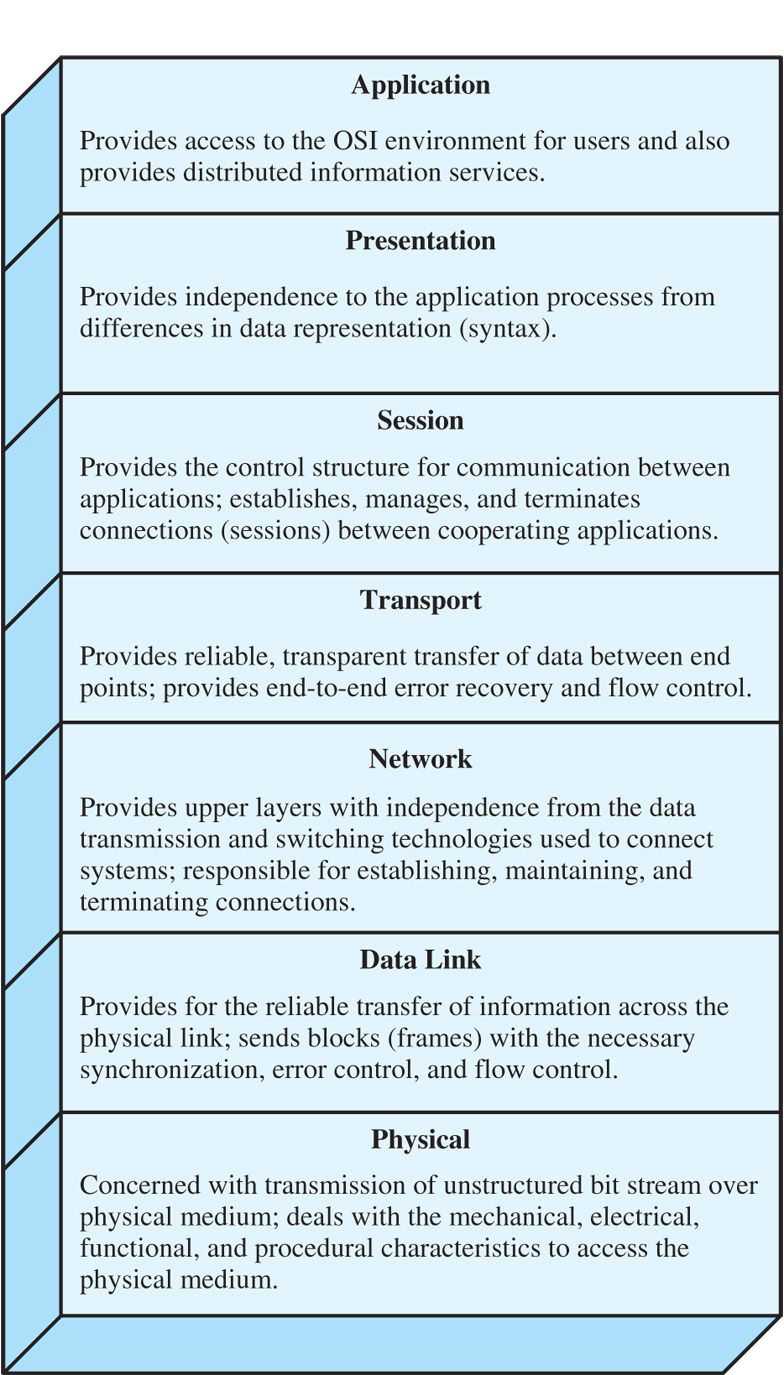 OSI Lower Layers
Physical
Data Link
Network
OSI Physical Layer
Responsible for transmission of bits
Always implemented through hardware
Encompasses mechanical, electrical, and functional interfaces
e.g. RS-232
OSI Data Link Layer
Responsible for error-free, reliable transmission of data
Flow control, error correction
e.g. HDLC
OSI Network Layer
Responsible for routing of messages through network
Concerned with type of switching used (circuit v. packet)
Handles routing between networks, as well as through packet-switching networks
OSI Upper Layers
Transport
Session
Presentation
Application
OSI Transport Layer
Isolates messages from lower and upper layers
Breaks down message size
Monitors quality of communications channel
Selects most efficient communication service necessary for a given transmission
OSI Session Layer
Establishes logical connections between systems
Manages log-ons, password exchange, log-offs
Terminates connection at end of session
OSI Presentation Layer
Provides format and code conversion services
Examples 
File conversion from ASCII to EBDIC
Invoking character sequences to generate bold, italics, etc on a printer
OSI Application Layer
Provides access to network for end-user
User’s capabilities are determined by what items are available on this layer
The OSI Environment
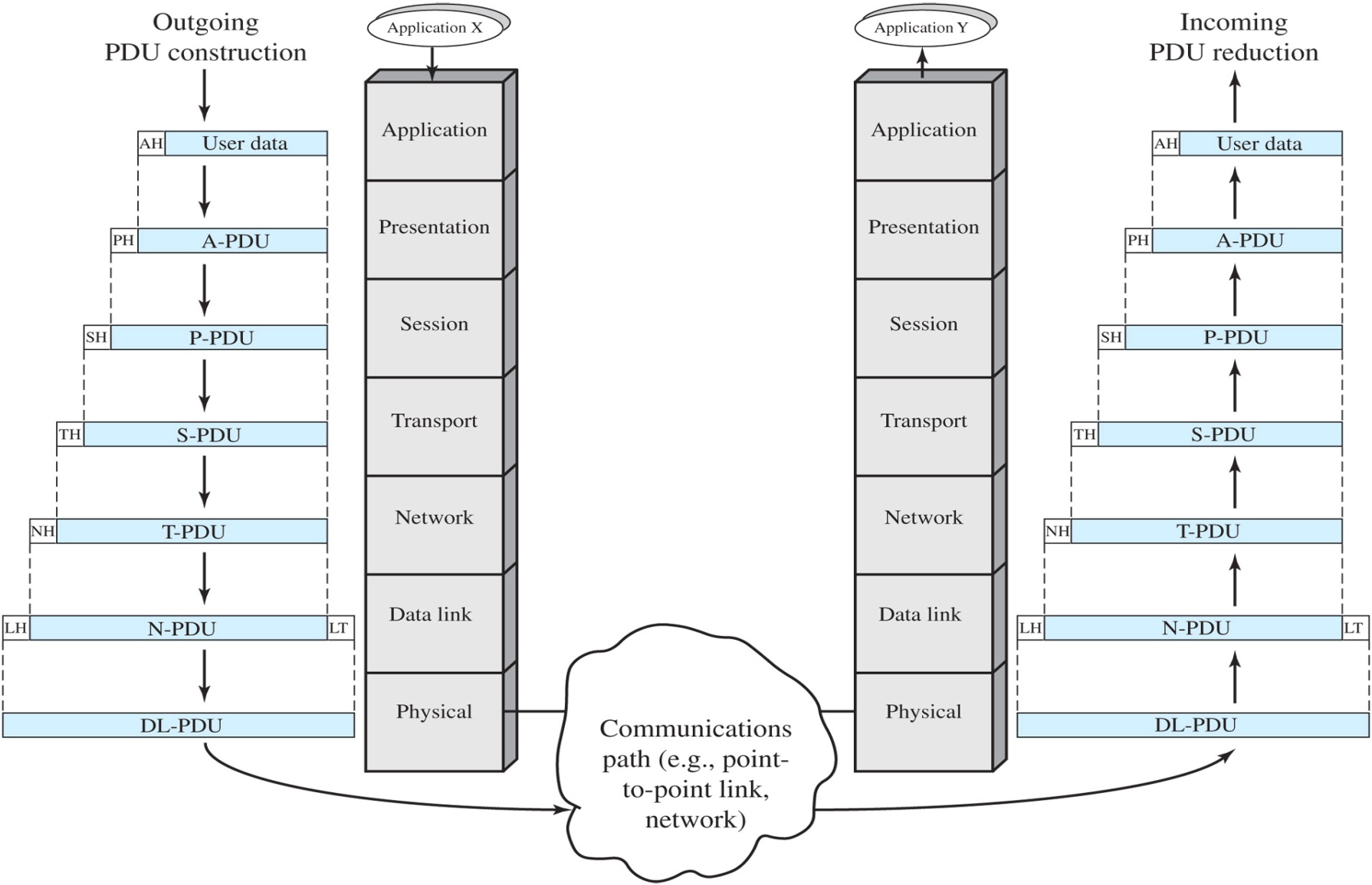 TCP/IP - OSI Comparison
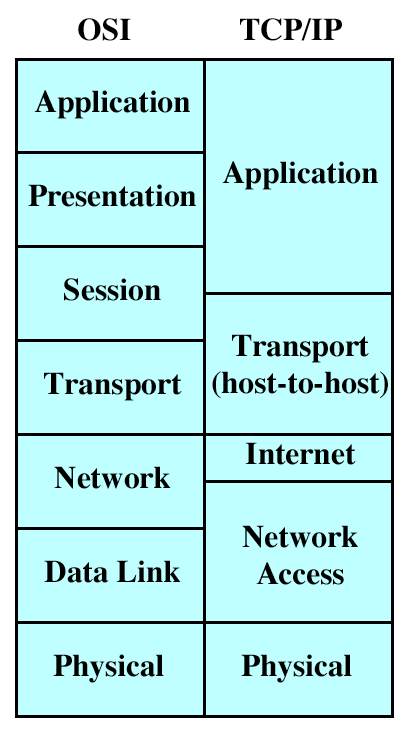 IPSec
Developed by the Internet Architecture Board in 1994 (RFC 1636)
Examples of Applications include:-Secure branch office connectivity over the Internet-Secure remote access over the Internet-Establishing extranet and intranet connectivity with partners-Enhancing electronic security
Benefits of IPSec
Provides stronger secuirty to routers and firewalls
Is resistant to bypass within a firewall
Is transparent to applications 
Is transparent to end users
Can provide security to end-users